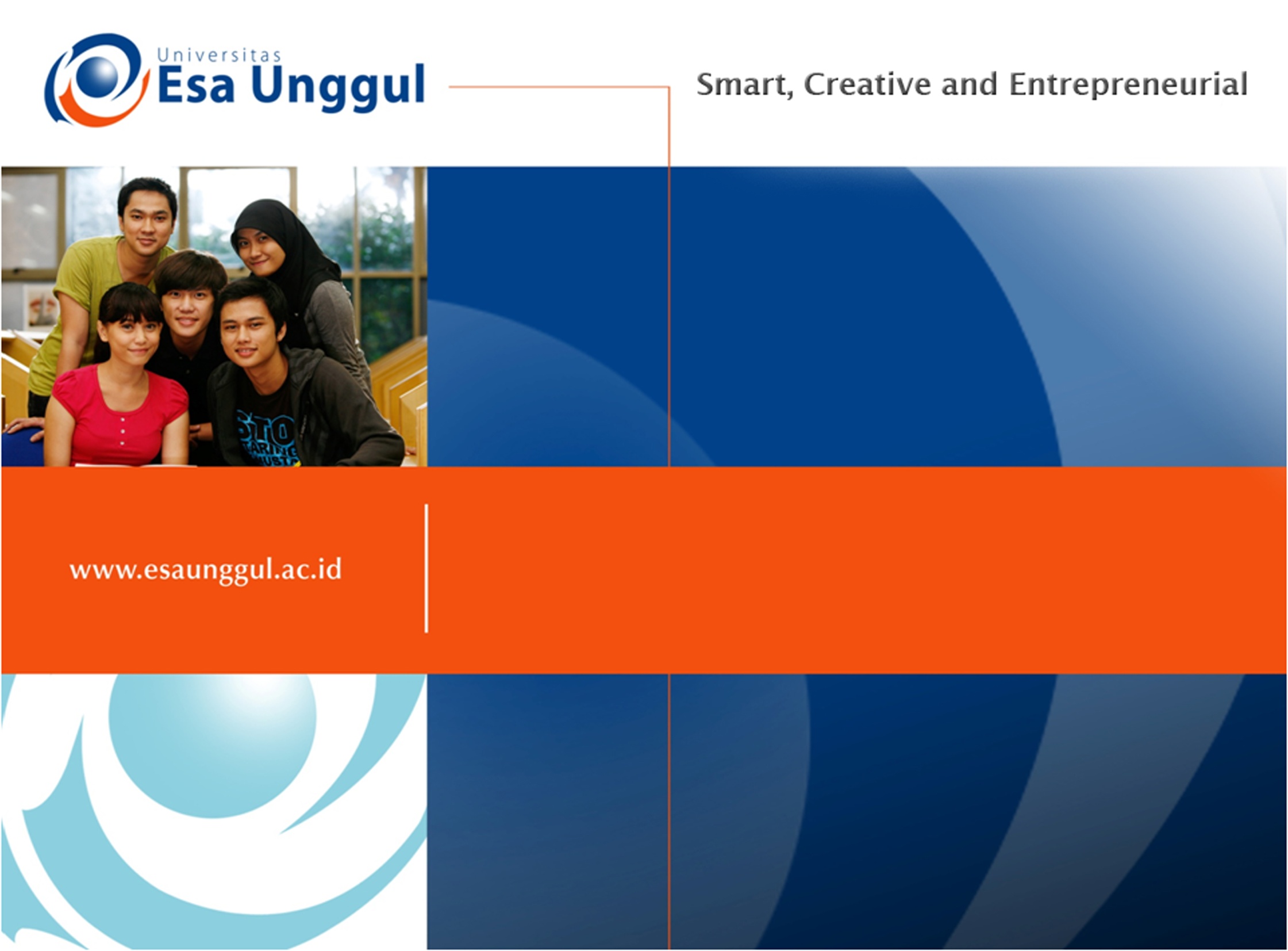 STATISTIK  (ESA 310)
PERTEMUAN 9
<TEAM DOSEN>
PROGRAM STUDI TEKNIK INFORMATIKA 
FAKULTAS ILMU KOMPUTER
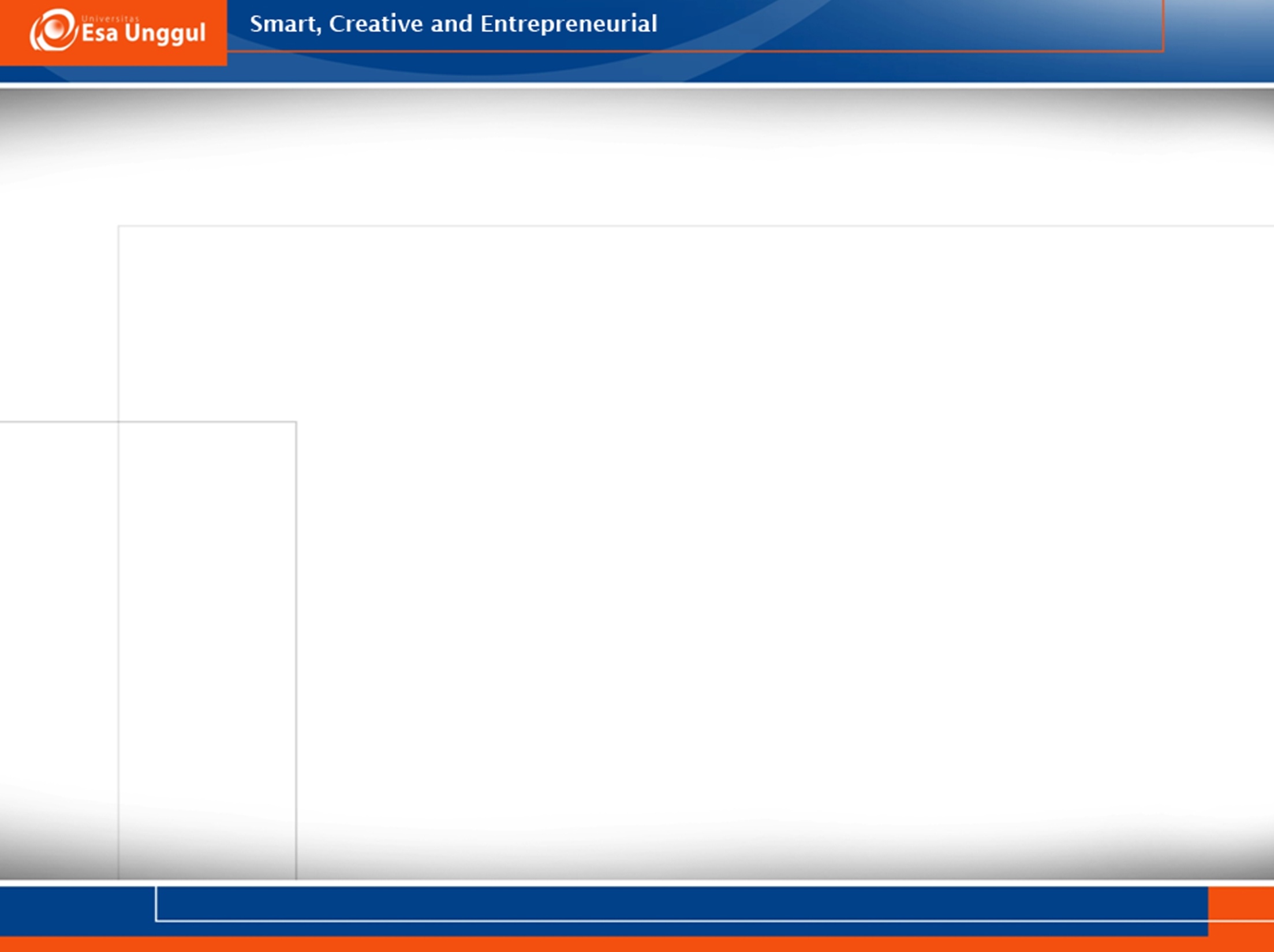 VISI DAN MISI UNIVERSITAS ESA UNGGUL
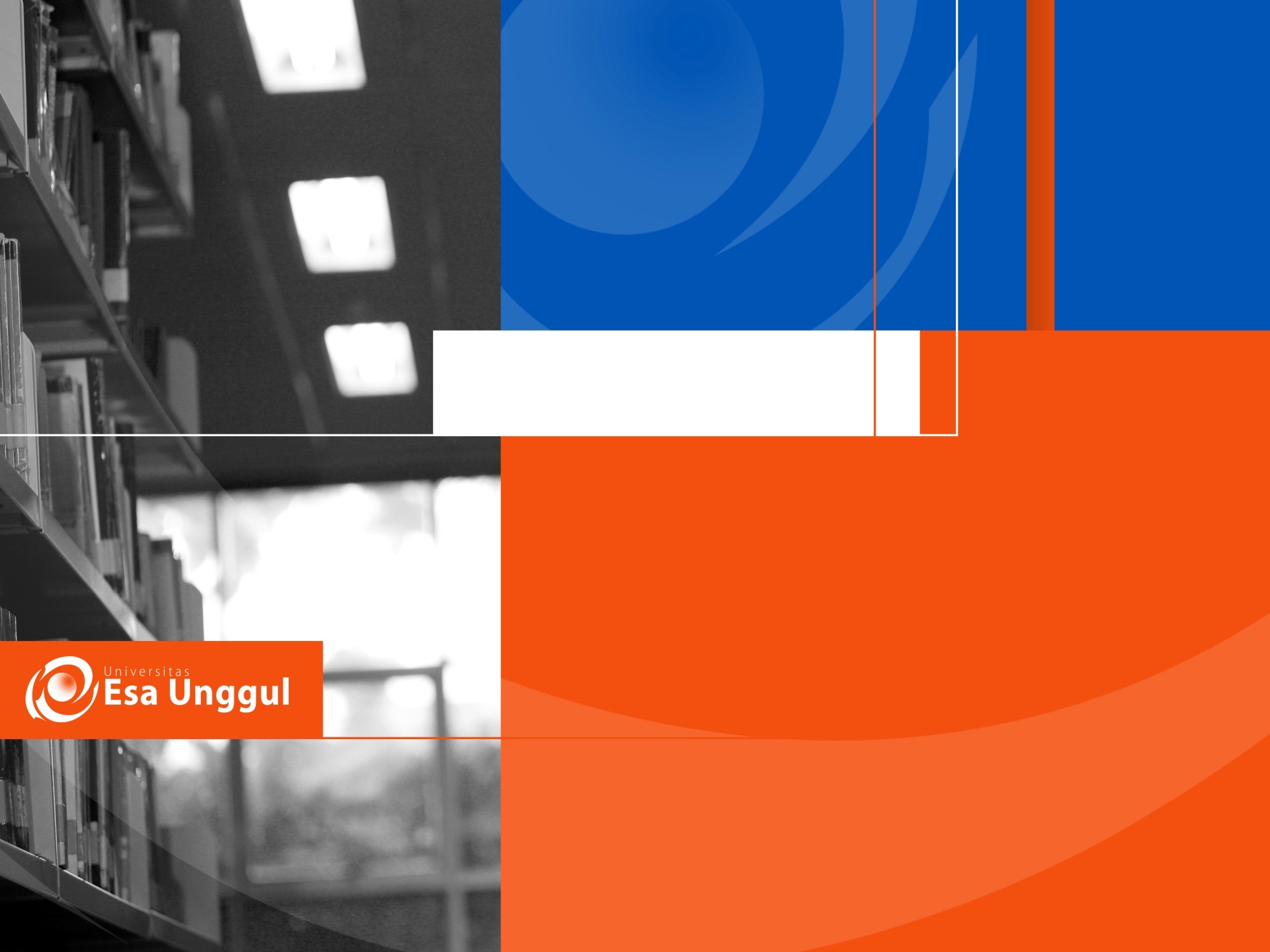 Materi Sebelum UTS
01. Pengertian dan Deskripsi Data
02. Probabilitas
03. Distribusi Probabilitas: Peubah acak diskrit
04. Distribusi Probabilitas: Peubah acak kontinu
05. Distribusi Sampling
06. Estimasi
07. Hipotesis
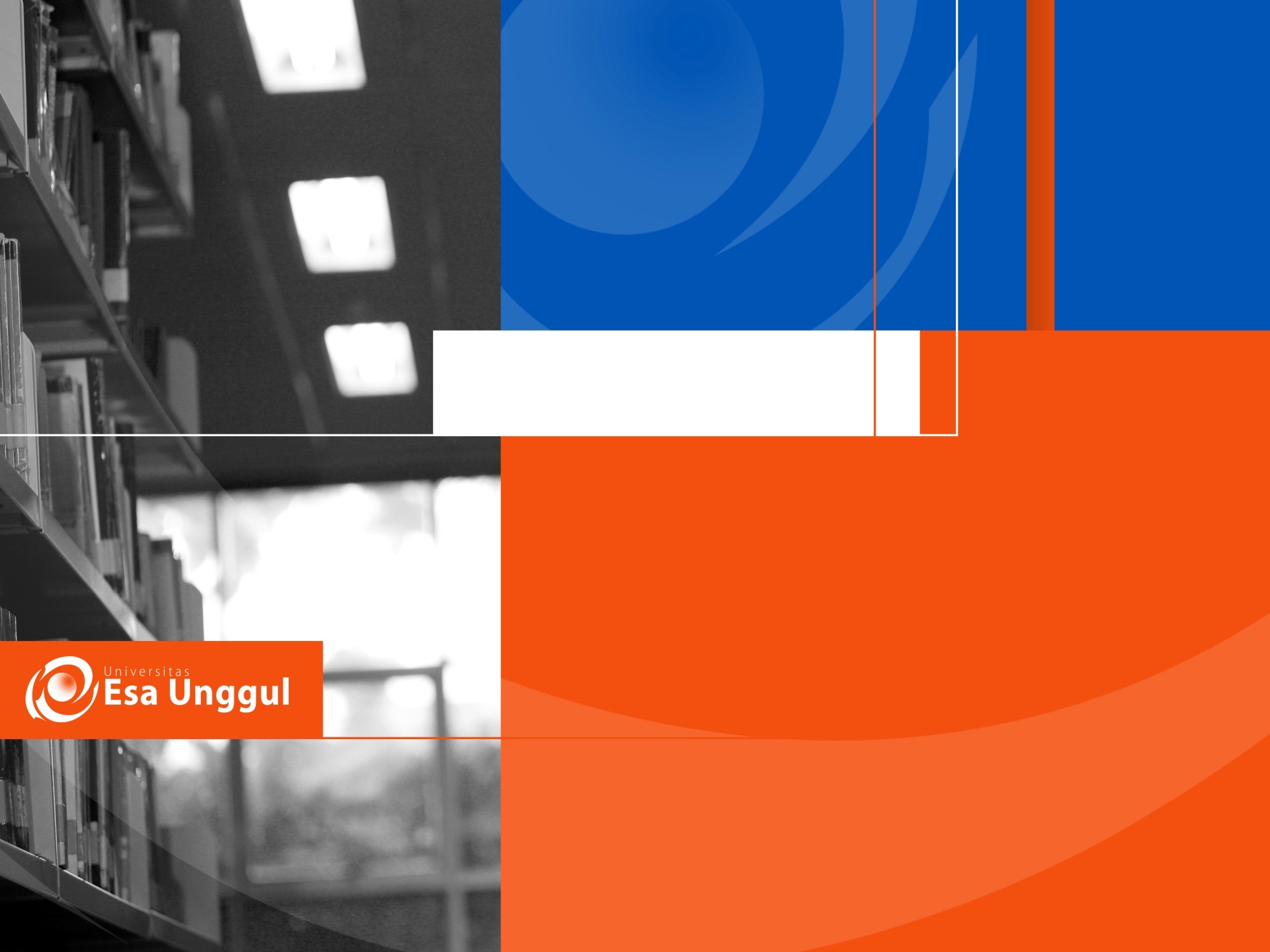 Materi Setelah UTS
08. Analysis of Variance
09. Regressi dan Korelasi Sederhana
10. Regressi dan Korelasi Ganda
11. Distribusi Chi-Square dan analisis frekuensi
12. Statistik non-Parametrik
13. Statistik Parametrik dengan SPSS
14. Statistik uji komparatif dan asosiatif dengan SPSS
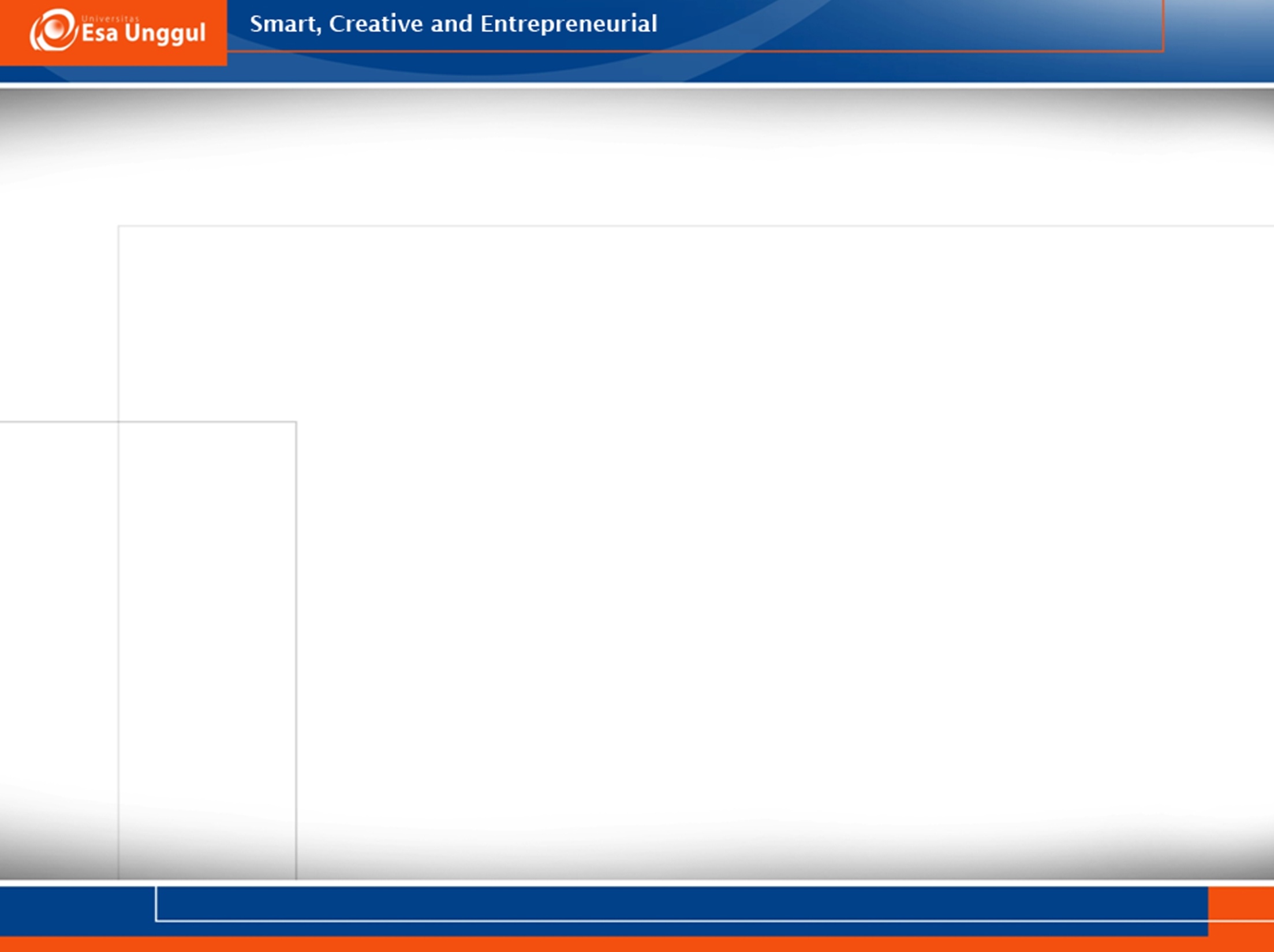 09. REGRESSI DAN KORELASI SEDERHANA
Tujuan: Memahami konsep regresi dan korelasi 	sederhana
KORELASI SEDERHANA
Dalam statistik kita mengenal hubungan antar variabel, yang digunakan untuk mengukur ada atau tidak hubungan antar variabel disebut Korelasi.
Model yang paling sederhana untuk menjelaskan hubungan antara variabel dependen dengan satu variabel independen merupakan korelasi sederhana.
Statistics UEU 2017
Korelasi yang terjadi antara dua variabel dapat berupa :
1. Korelasi Positif adalah korelasi dua variabel, yaitu apabila variabel independen (X) meningkat atau turun maka variabel dependen (Y) cenderung untuk meningkat atau turun.
2. Korelasi Negatif adalah korelasi dua variabel, yaitu apabila variabel independen (X) meningkat atau turun maka variabel dependen (Y) cenderung untuk turun atau meningkat.
Statistics UEU 2017
Tidak ada Korelasi terjadi apabila kedua variabel  X dan Y tidak menunjukan adanya hubungan. 
Korelasi Sempurna adalah korelasi dari dua variabel yang benar-benar terjadi
Statistics UEU 2017
Koefisien Korelasi Sederhana
Koefisien Korelasi (r) merupakan indeks atau bilangan yang digunakan untuk mengukur keeratan hubungan antar variabel.
Koefisien Korelasi memiliki nilai antara -1 dan +1 (-1≤r≤+1)
Statistics UEU 2017
Untuk menentukan keeratan hubungan atau korelasi antar variabel berikut nilai-nilai patokan:
r  = 0 tidak ada korelasi
0    < r ≤ 0,20 korelasi sangat lemah sekali
0,20  < r ≤ 0,40 korelasi lemah sekali
0,40  < r ≤ 0,70 korelasi yang cukup kuat
0,70  < r ≤ 0,90 korelasi yang kuat
0,90  < r  < 1,00 korelasi sangat kuat
r  = 1, korelasi sempurna
Statistics UEU 2017
RUMUS KOEFISIEN KORELASI SEDERHANA
Koefisien korelasi menggunakan pendekatan metode kwadrat terkecil (method of least square)
Statistics UEU 2017
KOEFISIEN DETERMINASI
Koefisien determintasenasi untuk mengukur persentase variabel Y yang dapat dijelaskan oleh independen variabel (X) 
Nilai koefisien korelasi sebesar kuadrat koefisien korelasi 
     menyatakan berapa % variasi y yang dapat dijelaskan oleh variasi x dalam model regressi, sedangkan sisanya ( 100-r2)% disebabkan faktor lain
Statistics UEU 2017
REGRESI SEDERHANA
Regresi adalah alat yang digunakan untuk melihat seberapa besar pengaruh antar variabel.  
Model yang paling sederhana untuk menjelaskan pengaruh antara variabel dependen dengan satu variabel independen merupakan regresi sederhana.
Statistics UEU 2017
Persamaan garis regresi:
Dimana :
Y   = Variabel terikat / Dependent variabel
X   = Variabel bebas/ Independent variabel
a   = Intersep/ Konstanta
b   = koefisien regresi
Statistics UEU 2017
RUMUS REGRESI  LINIER SEDERHANA
Garis regresi  menggunakan pendekatan metode kwadrat terkecil (method of least square)
Statistics UEU 2017
KESALAHAN BAKU ESTIMASI
Kesalahan baku estimasi untuk mengukur besarnya penyimpangan nilai Y sebenarnya dengan nilai Y estimasi ( ӯ )
Rumus Kesalahan baku estimasi
Statistics UEU 2017
Untuk memudahkan proses perhitungan rumus kesalahan baku estimasi sebelumnya diubah menjadi :
Statistics UEU 2017
CONTOH
Pak Budiman, manajer pemasaran PT.ABC memiliki data harga jual dengan volume penjualan produknya selama 10 bulan, dan pak Budiman ingin mengamati hubungan, persentase variabel Y yang dapat dijelaskan variabel X,  pengaruh dan kesalahan baku yang terjadi antara dua variabel tersebut ?
Statistics UEU 2017
Volume penjualan dan harga jual produk PT.ABC selama 10 bulan
Statistics UEU 2017
JAWAB
Statistics UEU 2017
- Hubungan antara penjualan dan harga jual
Untuk melihat hubungan dengan menghitung koefisien korelasi
Statistics UEU 2017
Koefisien korelasi sebesar -0,87 menunjukan hubungan linier negatif yang kuat artinya bila harga naik maka volume penjualan akan turun
Persentase variabel Y yang dapat dijelaskan variabel X, dengan menghitung koefisien determinasi yaiyu dengan mengkwadratkan koesisien korelasi


                        = 0,76 x 100 = 76%
Statistics UEU 2017
Interprestase dari nilai koefisien determinasi :
76 persen dari variabel volume penjualan di pengaruhi oleh naik/turunnya harga produk
25 persen dari variabel volume penjualan dipengaruhi variabel lain selain harga produk
      misalnya iklan atau tersediannya produk subtitusi, kwalitas produk.
Statistics UEU 2017
Pengaruh harga terhadap penjualan
Untuk mengetahui pengaruh tersebut dengan menghitung koefisien regresi
Statistics UEU 2017
Interprestasi dari persamaan tersebut
Nilai a = 32,14 artinya jika harga sama dengan nol maka rata-rata 32.140 produk akan terjual.

Nilai b = -14,54 artinya jika harga naik Rp 1,00 maka volume penjualan akan turun sebesar 14,54 unit
Statistics UEU 2017
- Kesalahan baku
Statistics UEU 2017
Kesalahan baku estimasi dapat dihitung dengan rumus :
Manfaat kesalahan baku adalah dapat digunakan untuk membandingkan nilai penyebaran titik data dari garis regresi yang satu dengan garis regresi yang lain
Statistics UEU 2017
Atau dihitung menggunakan rumus lain lagi untuk menentukan kesalahan baku estimasi :
Statistics UEU 2017
PENGUJIAN HIPOTESIS
Sebelum memutuskan unruk menggunakan variabel  bebas ( X ) untuk memperkirakan/ meramalkan variabel terikat ( Y ), sering kita membuat suatu anggapan sebagai suatu hipotesis bahwa variabel X dan Y mempunyai hubungan atau pengaruh.
Statistics UEU 2017
PENGUJIAN HIPOTESIS TENTANG KOEFISIEN KORELASI
Pengujian bahwa variabel X dan Y mempunyai hubungan yang kuat.
Didalam perumusan hipotesis nol (Ho) yang harus menyertainya dengan hipotesis alternatif (Ha),sebagai berikut :
Ho : ƿ = 0, X dan Y tidak ada hubungan
Ha : ƿ < 0, X dan Y mempunyai hubungan negatif
Ha : ƿ > 0, X dan Y  mempunyai hubungan positif
Ha : ƿ ≠ 0, X dan Y ada hubungan
Statistics UEU 2017
Langka-langka Pengujian Hipotesis :
Merumuskan bentuk hipotesis :
Ho : ƿ = 0
Ha : ƿ < 0 Pengujian satu arah
Ha : ƿ > 0 Pengujian satu arah
Ha : ƿ ≠ 0 Pengujian dua arah
2. Menentukan nilai kesalahan = α, setelah α diketahui kemudian mencari        atau        dari t tabel dengan df = n-2
Statistics UEU 2017
Langka-langka Pengujian Hipotesis :
3. Menghitung t hitung dengan rumus:



4. Kesimpulan untuk menolak atau menerima Ho, yang tergantung dari bentuk perumusan hipotesisnya yaitu :
Ho : ƿ = 0    D. Penolakan            D. penerimaan
 Ha : ƿ < 0
Statistics UEU 2017
4. Kesimpulan untuk menolak atau menerima     Ho
Ho : ƿ = 0    D. Penerimaan            D. penolakan
 Ha : ƿ> 0    

                                                       
Ho : ƿ = 0                            D.Penerimaan
 Ha : ƿ≠ 0  D.Penolakan                      D. Penolakan
Statistics UEU 2017
PENGUJIAN HIPOTESIS TENTANG KOEFISIEN REGRESI
Pengujian bahwa variabel X dan Y mempunyai pengaruh nyata/ berarti (significant)
Didalam perumusan hipotesis nol (Ho) yang harus menyertainya dengan hipotesis alternatif (Ha),sebagai berikut :
Ho : B = 0, Tidak ada pengaruh X terhadap Y
Ha : B < 0, Ada pengaruh negatif X terhadap Y
Ha : B > 0, Ada pengaruh positif X terhadap Y
Ha : B ≠ 0, Ada pengaruh X terhadap Y
Statistics UEU 2017
Langka-langka Pengujian Hipotesis :
Merumuskan bentuk hipotesis :
Ho : B = 0
Ha : B < 0 Pengujian satu arah
Ha : B > 0 Pengujian satu arah
Ha : B ≠ 0 Pengujian dua arah
2. Menentukan nilai kesalahan = α, setelah α diketahui kemudian mencari         atau        dari t tabel dengan df = n-2
Statistics UEU 2017
Langka-langka Pengujian Hipotesis :
3. Menghitung t hitung dengan rumus :






              = Kesalahan baku b
               = Kesalahan baku estimasi
Statistics UEU 2017
Langka-langka Pengujian Hipotesis :
4. Kesimpulan untuk menolak atau menerima Ho, yang tergantung dari bentuk perumusan hipotesisnya yaitu :
Ho : ƿ = 0
 Ha : ƿ < 0
                                    
           D. Penolakan                        D. penerimaan
Statistics UEU 2017
4. Kesimpulan untuk menolak atau menerima     Ho
Ho : ƿ = 0    D. Penerimaan            D. penolakan
 Ha : ƿ> 0    

                                                       
Ho : ƿ = 0                            D.Penerimaan
 Ha : ƿ≠ 0  D.Penolakan                      D. Penolakan
Statistics UEU 2017
CONTOH
Seorang berpendapat bahwa ada hubungan dan pengaruh yang positif antara besarnya upah mingguan dengan pengeluaran konsumsi untu itu diambil sampel 5 orang karyawan diperoleh hasil sebagai berikut :
                                                                    (000)


Ujilah pendapat tersebut dengan α = 5%
Statistics UEU 2017
Jawab
Statistics UEU 2017
Pengujian Korelasi/Hubungan
1. Ho : ƿ = 0
    Ha : ƿ > 0
2. α = 5% = 0,05,                 = 2,35
3.
Statistics UEU 2017
4. D. Penerimaan                D. Penolakan



Karena
Jadi Ho di tolak, berarti ada hubungan yang positif antara tingkat upah dengan pengeluaran konsumsi
Statistics UEU 2017
CONTOH
Dari hasil penelitian mahasiswa STIE MDP menyatakan bahwa ada hubungan dan pengaruh kenaikan gaji terhadap kenaikan harga bahan makanan. Untuk menguji pernyataan tersebut dikumpulkan data selama 8 tahun sebagai berikut :


Ujilah pernyataan tersebut dengan α= 5%
Statistics UEU 2017
Pengujian Regresi/Pengaruh
1. Ho : ƿ = 0
    Ha : ƿ > 0
2. α = 5% = 0,05,                 = 2,35
3.
Statistics UEU 2017
3.
Statistics UEU 2017
Jawab
Statistics UEU 2017
4. D. Penerimaan                D. Penolakan




Karena
Jadi Ho di tolak, berarti ada ada pengaruh tingkat upah dengan pengeluaran konsumsi
Statistics UEU 2017
Soal:
Berdasarkan hasil pengambilan sampel secara acak tentang pengaruh lamanya belajar (X) terhadap nilai ujian (Y) adalah sebagai berikut :





	Tentukan persamaan Regressi linier yang menyatakan Nilai yang diperoleh sebagai fungsi dari lamanya belajar
Statistics UEU 2017
Usia bayi (x) dalam dua bulan pertama diduga mempunyai hubungan linier dengan massa badannya (y) dalam kg. Dari hasil pengamatan terhadap 8 orang bayi diperoleh hasil sbb.:
Statistics UEU 2017
Carilah persamaan regressinya
Bila usia bayi 4,5 minggu, berapakah massanya
Bila massa bayi 5,87 kg, berapakahusianya
d. Carilah koefisien korelasi r. apakah artinya
Statistics UEU 2017
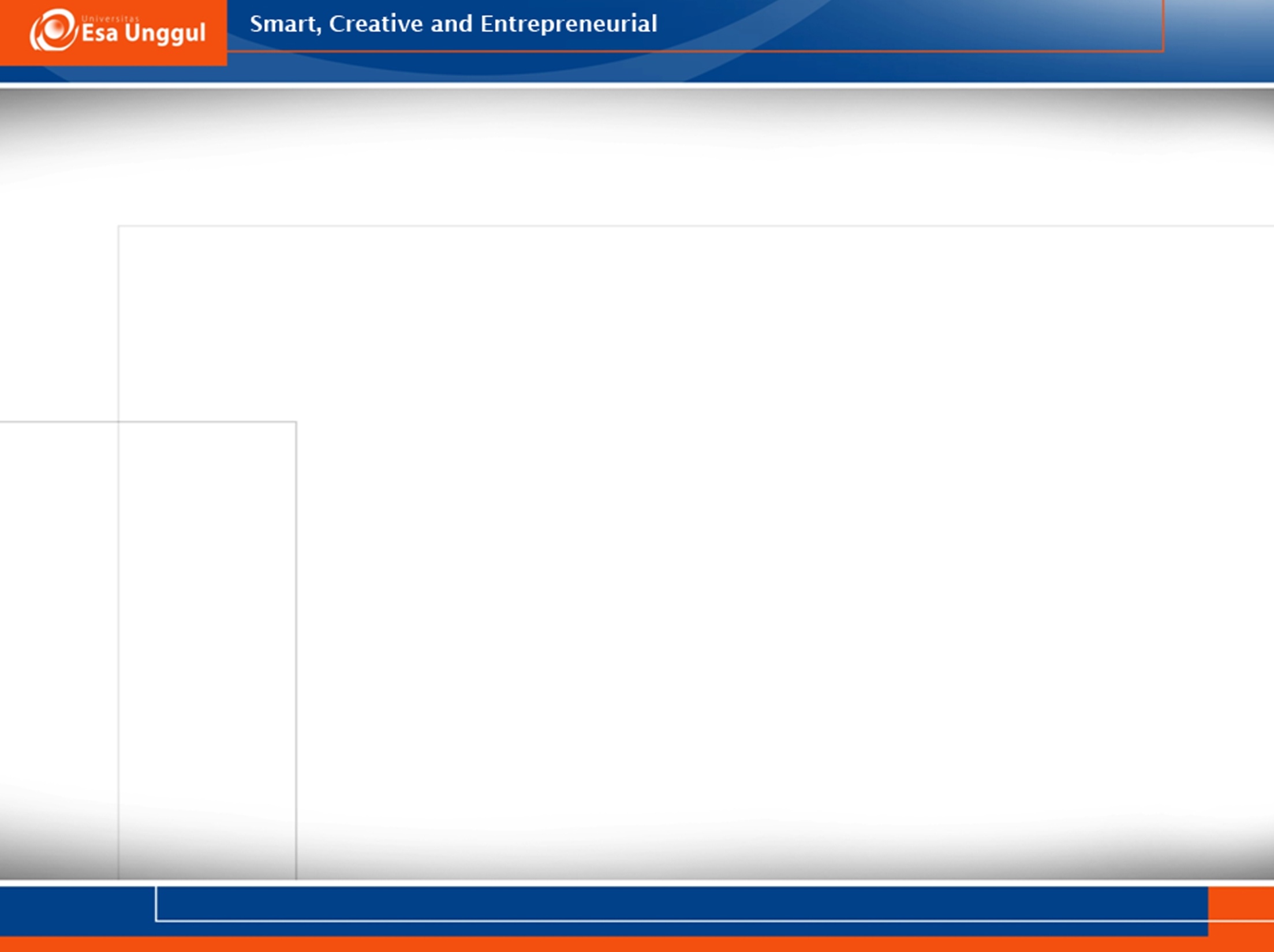 Kesimpulan:
Regressi linier merupakan metode untuk menentukan hubungan linier antara variabel tak bebas dengan satu variabel bebas.
Kriteria persamaan linier bisa dikarakterisasi dengan koefisien korelasi dan determinasi.
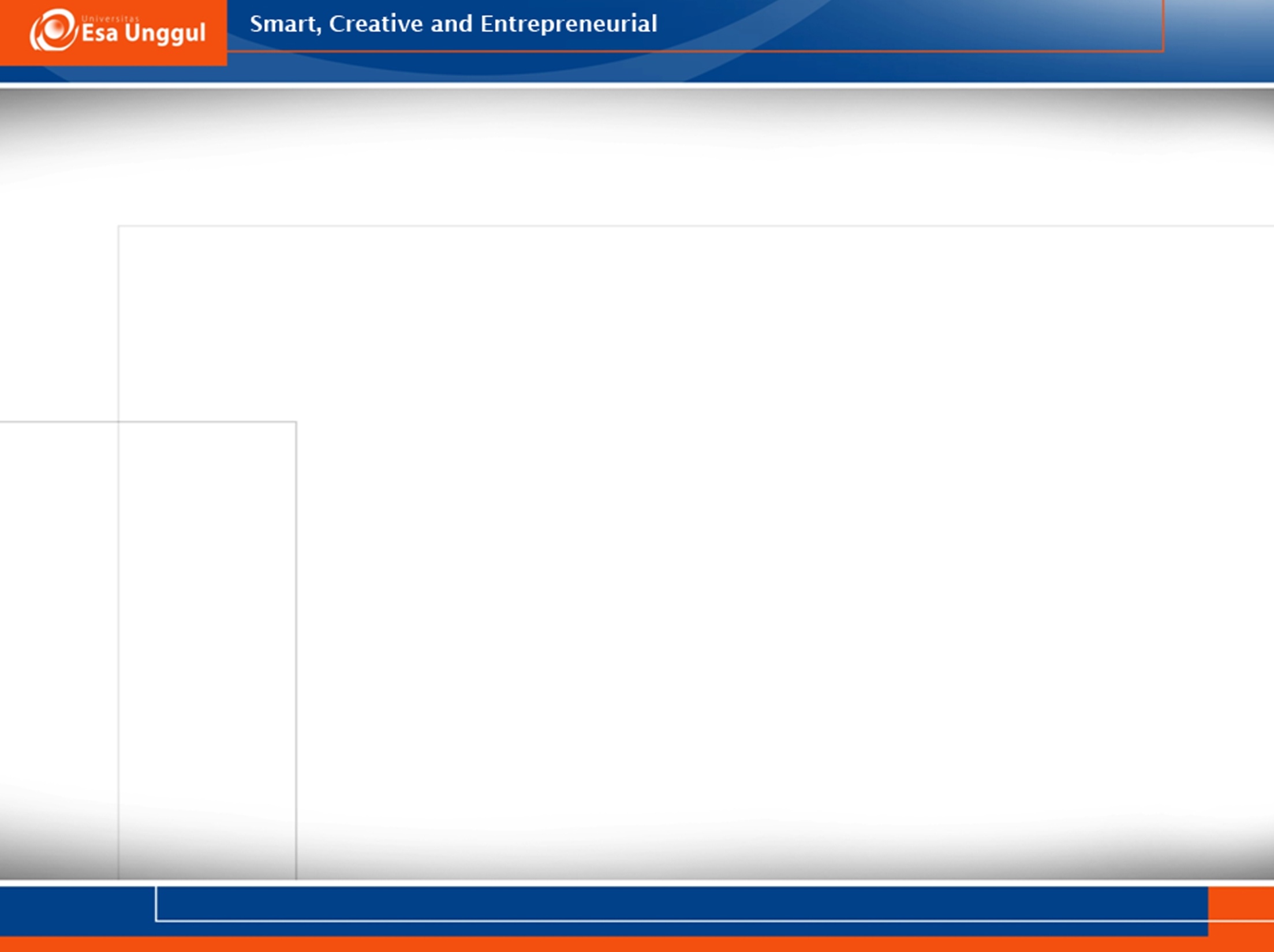 KEMAMPUAN AKHIR YANG DIHARAPKAN
Mahasiswa mampu menguasai konsep regresi dan korelasi sederhana
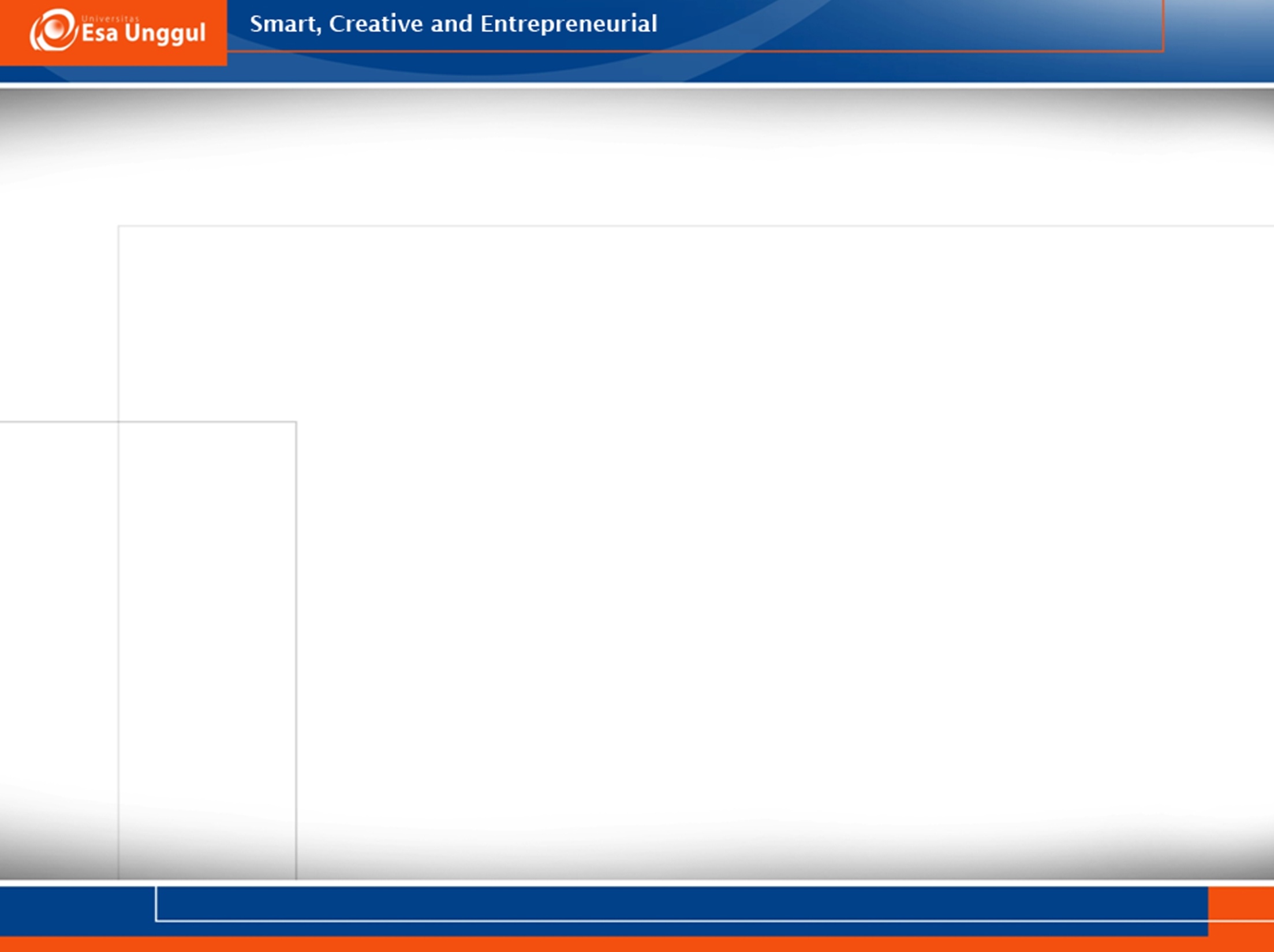 Daftar Pustaka
Ronald E. Walpole, Raymond H. Myers, Sharon L. Myers and Keying Ye, 2007, Probabilitiy and Statistics for Engineers and Scientists, 8th edition, Pearson Prentice Hall.
Sharma, Subhash, 1996, Applied Multivariate Techniques, John Willey & Son, Inc., USA. 
Johson & Wichern, 2007, Applied multivariate statistical analysis, Upper Saddle River: Pearson Prentice Hall. 
J. Supranto, M.A. ,2001, Statistika Teori dan Aplikasi, Erlangga,  Jakarta.
Douglas C. Montgomery, George C. Runger, 2003, Applied Statistic and Probability for Engineer, third edition, John Wiley and Son Inc.
Singgih Santoso, 2014, Panduan Lengkap SPSSversi 20, Alex Media Komputindo.